Solterra Landscape Committee
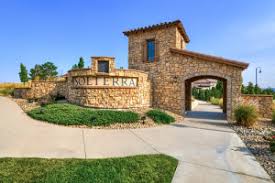 Community Engagement Session
May 11, 2024
Landscape Committee CharterOverall responsibilities of the committee and district Representative:The Landscaping Committee is hereby authorized to assist in theoversight of landscape services performed bon property within theDistricts, and to make specific recommendations to the Districts’Manager/Boards regarding ways to sustain and improve theefficiencies and /or effectiveness of such services.The Landscaping Committee does not have the authority to givedirections and/or instructions to contractors, management,consultants, or employees of the Districts, unless otherwise approvedby the Boards.The Landscaping Committee’s primary point of contact forcoordinating reviews of landscaped area and meeting with relevantcontractors is the Districts’ manager (Mat).
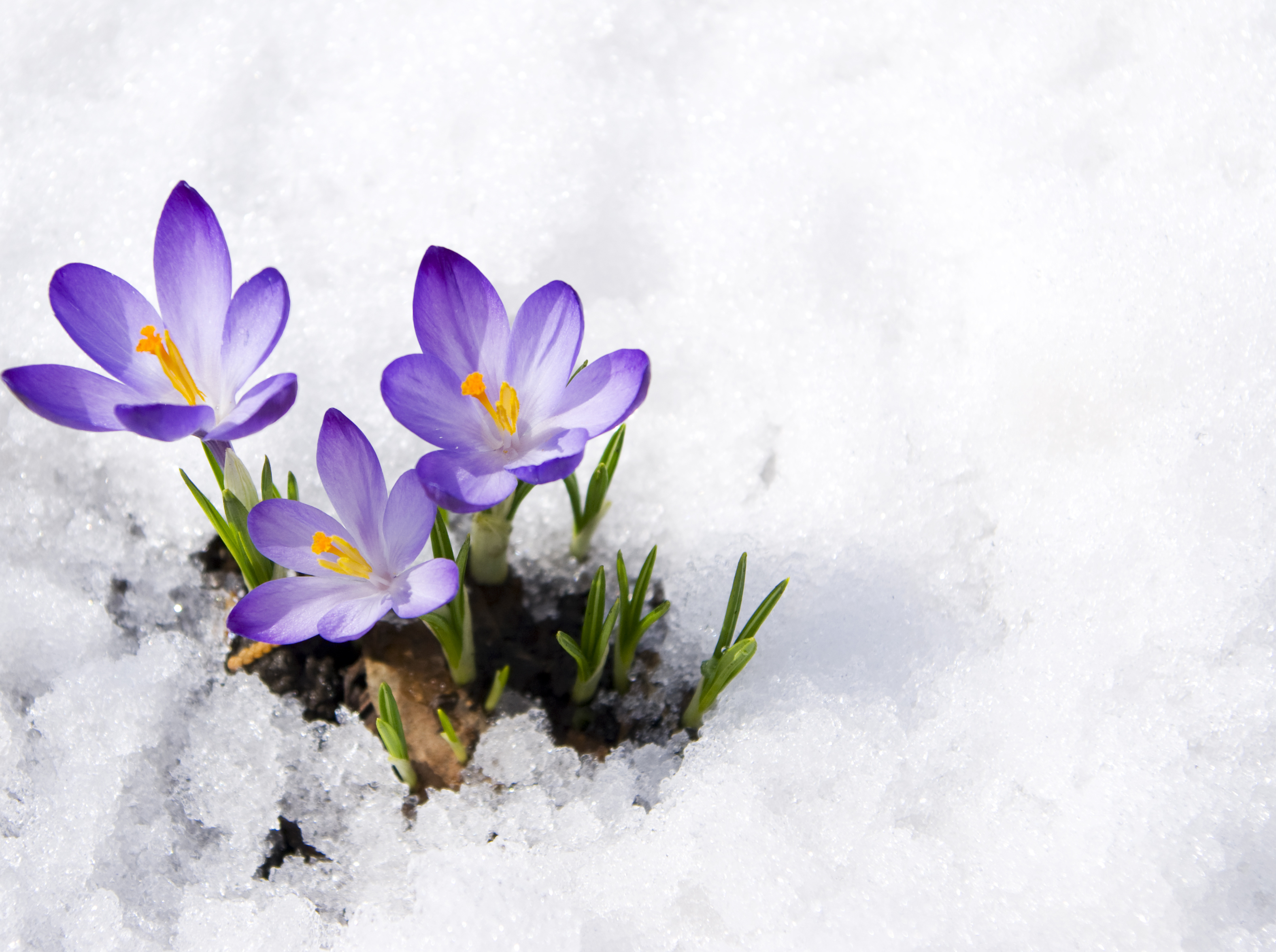 Annual landscaping process
1Q: Review budget for the year and prioritize beds/areas accordingly
2Q: Assess trees from winter for replacement. Reassess priority beds based on budget.
3Q: Start planning for following year budget by assessing beds up for replacement/revitalization
4Q: Forward planning and direction for district landscaper. Fall winterization/trimming
Landscaper annual schedule
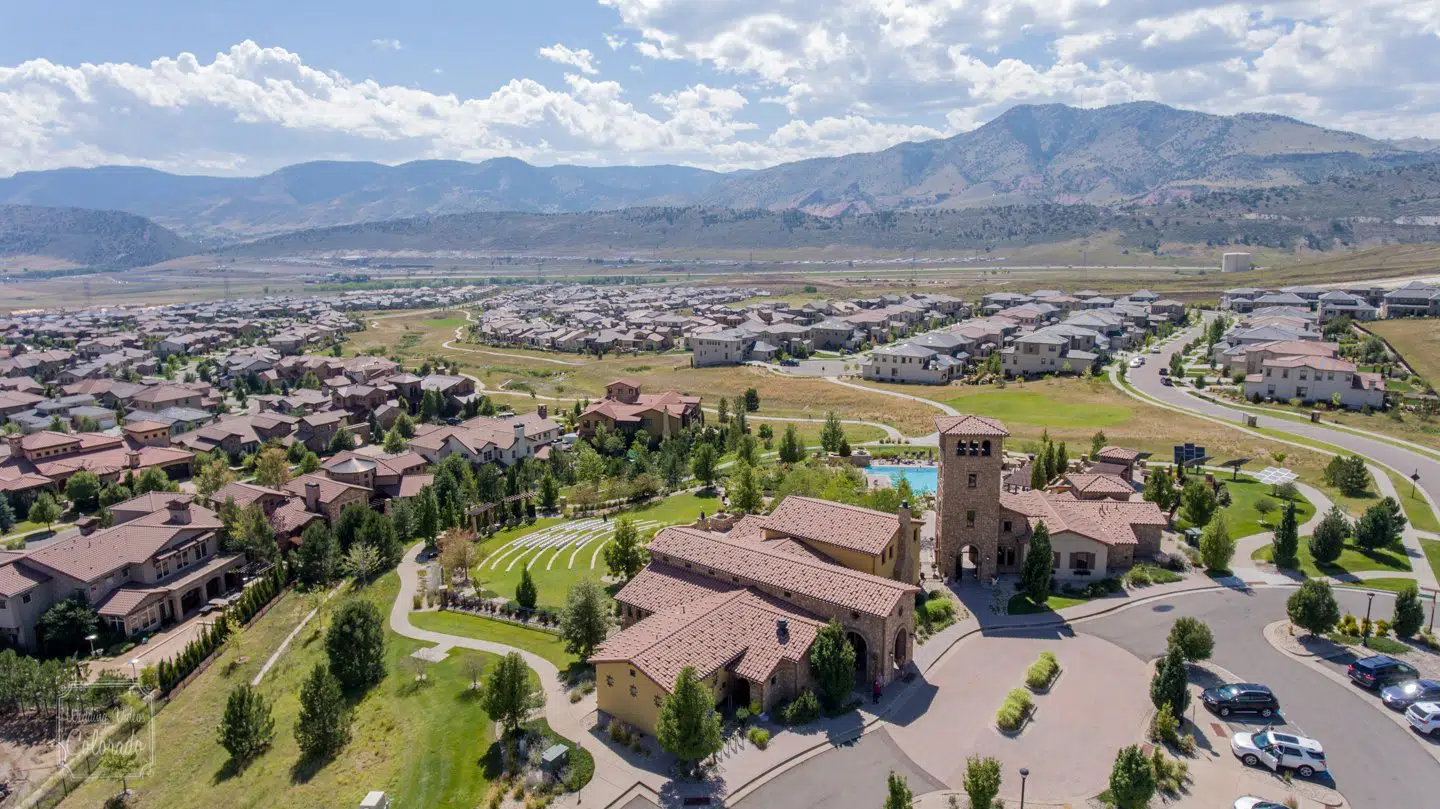 Challenges facing the aesthetics of Solterra
Community issues
[Speaker Notes: **Leean**

-xeriscaping efforts & forward thinking
-Schultz winter effort (plugging unused lines)
-Maturing plantings
-Test beds for successful plantings]
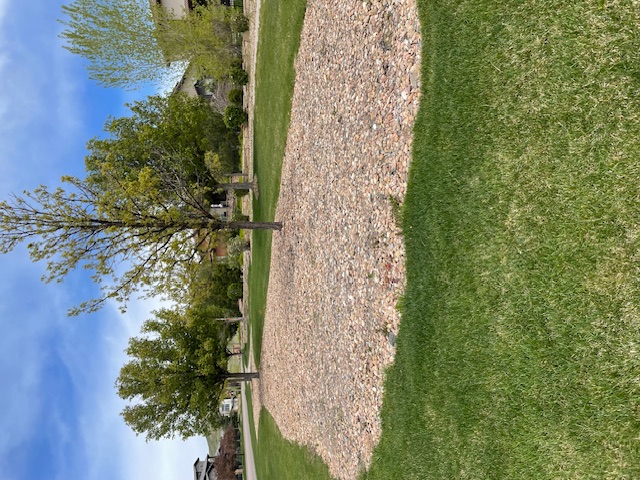 Xeriscape Solterra
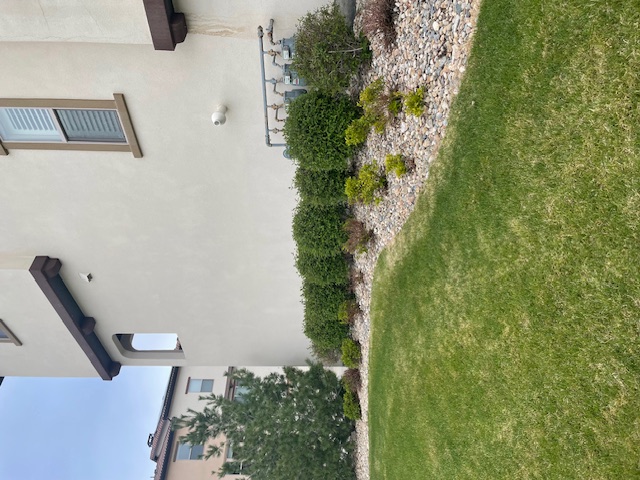 Filing 15 2024 Planning
Invasive Species
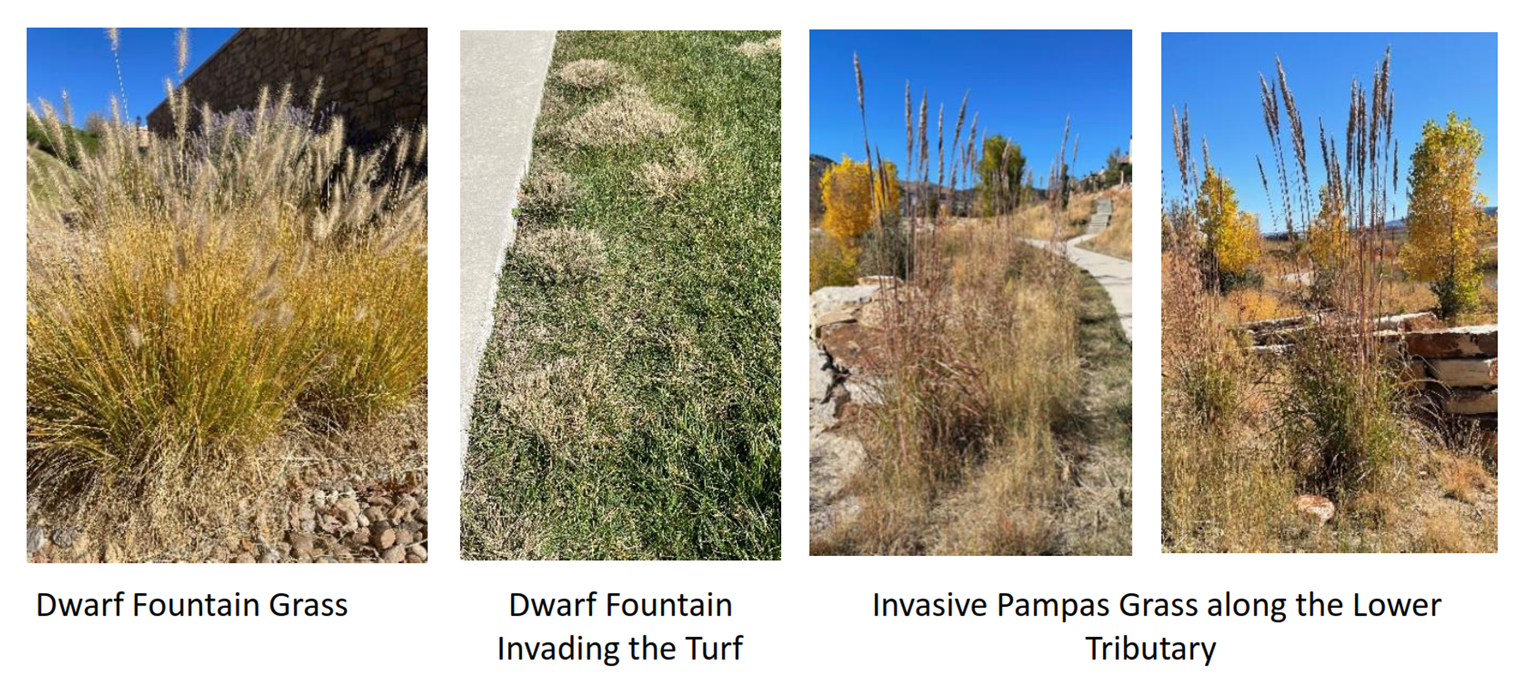 [Speaker Notes: **Nancee**

-For dwarf fountain grasses replacements, utilize the recommended list found a few slides below. 
-Damages from dwarf fountain grasses can be found throughout the community.  Only way to stop further damage is expensive and requires the complete dig out of turf areas. 
DO NOT DISCUSS ORGANIC VS. NON-ORGANIC PESTICIDES.]
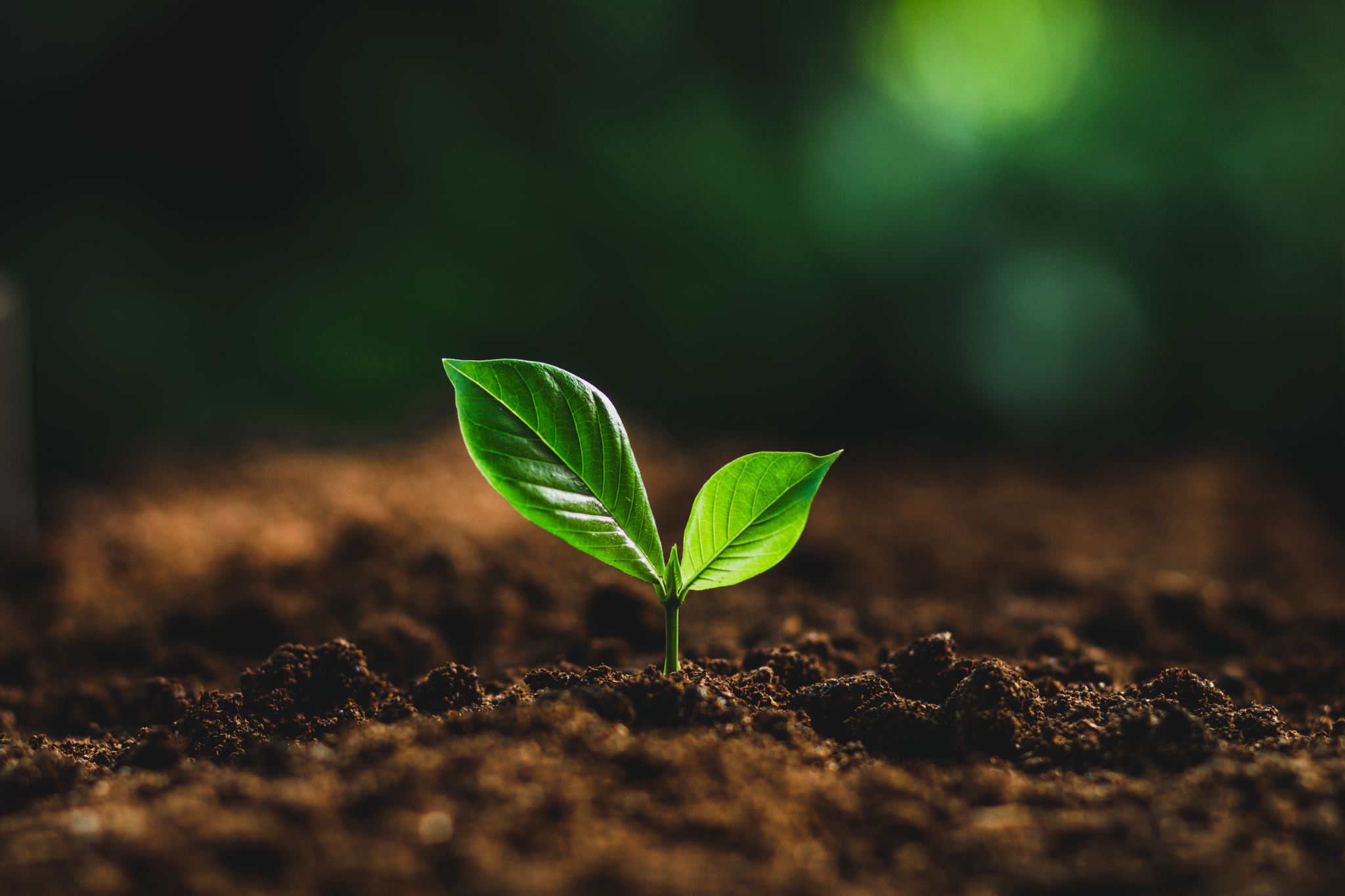 Solterra soil conditions & micro-climate
Landscaping differences throughout the years
[Speaker Notes: Solterra has clay/sandy soil.  We also deal with a tremendous amount of wind and sun.  The micro-climate here makes it rather difficult to grow certain plants & trees due to extreme conditions we face in comparison to other areas East of us.]
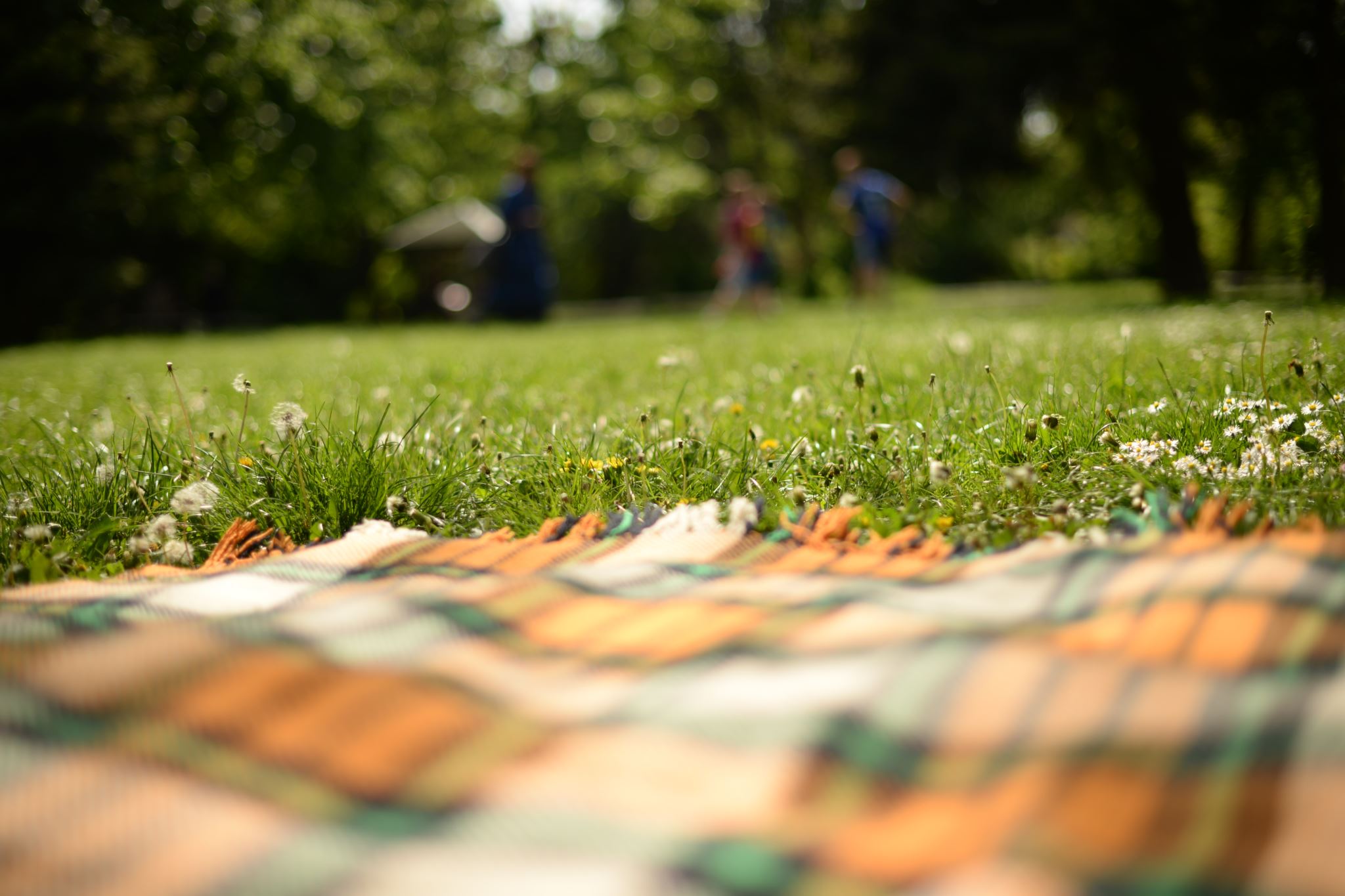 Landscape recommendations
Grasses:
Blue Avena Grass/ H
 Karl Foerster Feather Reed Grass/ CA
Korean Feather Reed Grass/ CAB
Maiden Grass/ MSG
Morning Light Miscanthus/ MSML
Red Baron Japanese Blood Grass/ ICR
Undaunted Muhly Grass


Vines:
Virginia Creeper/ PCQ



Trees:
Prairie gem pear
Shadowblow serviceberry
Swamp white oak
Peach leaf willow
Ginnale maple
Bigtooth maple
Austrian Pines (evergreen)
Northern red oak
Rocky mountain maple
Limber Pine (evergreen)
Pinion Pine (evergreen)
Common Hackberry
Hot wings maple
Red tip maple
26.   Miss Kim Lilac / SP
27.   Mohican Vibernum / VLM
28.   Narbonne Blue Flax
   Nine Bark
   Orange California Fuchsia
   Orange Carpet Hummingbird Trumpets
   Paprika Yarrow (many varieties)
   Pink Beauty Potentilla / PF
   Prairie Jewel Penstemon (many varieties)
   Prince of Wales Juniper/ JPW
   Red Birds in a Tree Penstemon (many varieties)
   Red Twig Dogwood
   Red Valerian
   Rose of Sharon
   Russian Sage/ PAT
   Russell Hybrid Lupine
   Salvia (Many varieties)
   Starburst Ice Plant (many varieities)
   Tennessee Purple Cone Flower
   Torchlily
   Silver Sage
   Valley Lavender Verbena
   Variegated Sweet Iris
   Viburnum Leatherlead
   Zagreb Coreopsis
Perennials:
Alaska Shasta Daisy
Alpine Carpet Juniper/ JC
Andora Youngstown Juniper/ JH
Blizzard Mock Orange/ PLB
Bloody Geranium/ None
Broadmoor Juniper/ JSB
Buddleia Davidii Butterfly Bush
Chocolate Flower
Columbine
Columnar Buckthorn / RFC
Creeping Western Sandcherry / PB
Dalmatian Daisy (many varieties)
Dark Knight Bluemist Spirea/ CC
English Lavender
Evergreen Candytuft
Gay Feather
Goldfinger Potentillas
Goldstrum Black Eyed Susan (Rudbeckia)
Hyssop (many varieties)
Jacob's Beard
Japanese White Spirea/ WS
Knockout Dark Pink Rose
Knockout Red Rose/ RK
Lupinus Argenteus Lupine
Meidiland Fire Rose
[Speaker Notes: www.plantselect.org 

-Great resource regularly updated for viable Colorado plantings]
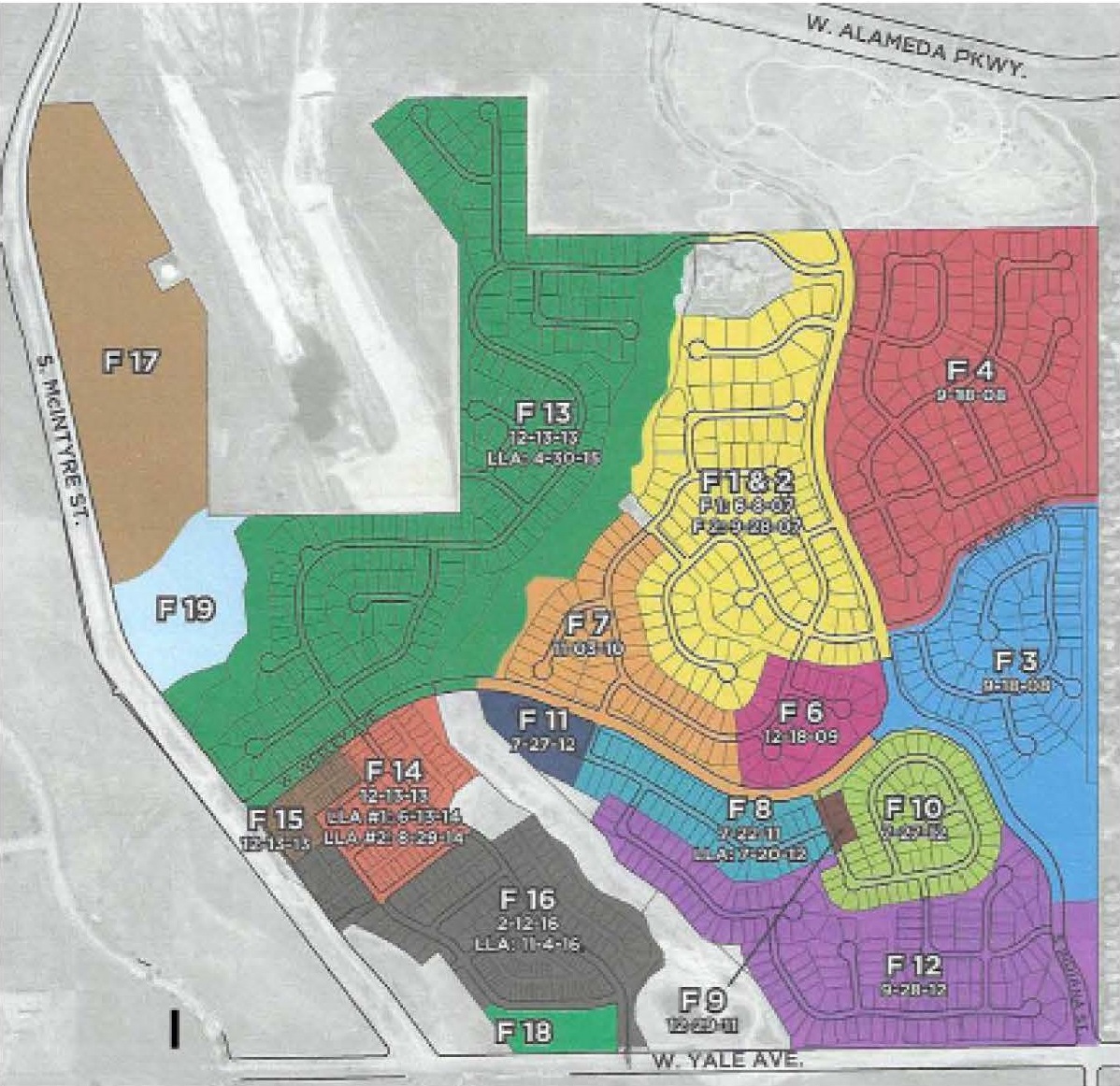 Filings map
[Speaker Notes: 2024 focus has been on Filings 13-15 to bring these areas into the landscape committees standards set for Filings 1-12.  This will be a 3-5 year focus as we face uncertain budgetary constraints.]
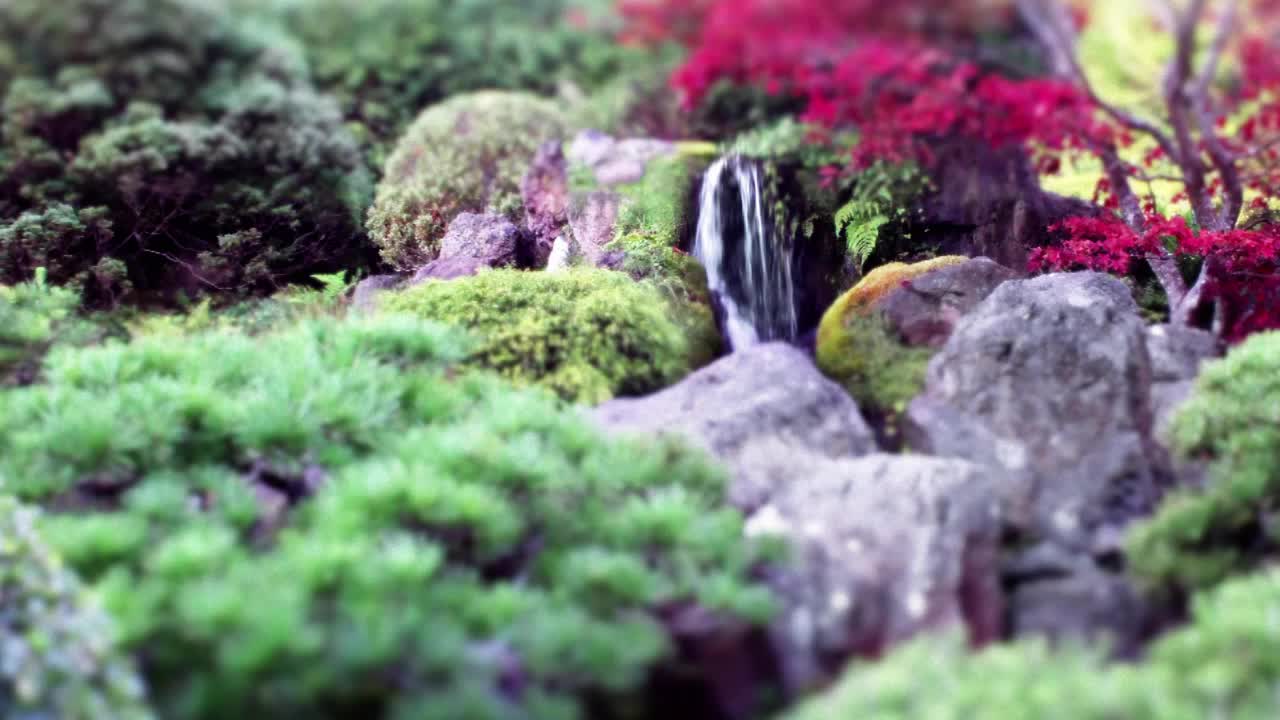 Volunteers needed!
The Solterra Landscaping Committee is comprised of members of this community that want to make an aesthetic impact to where we live & thrive.  If you are interested, please reach out to solterralandscapingcommittee@gmail.com
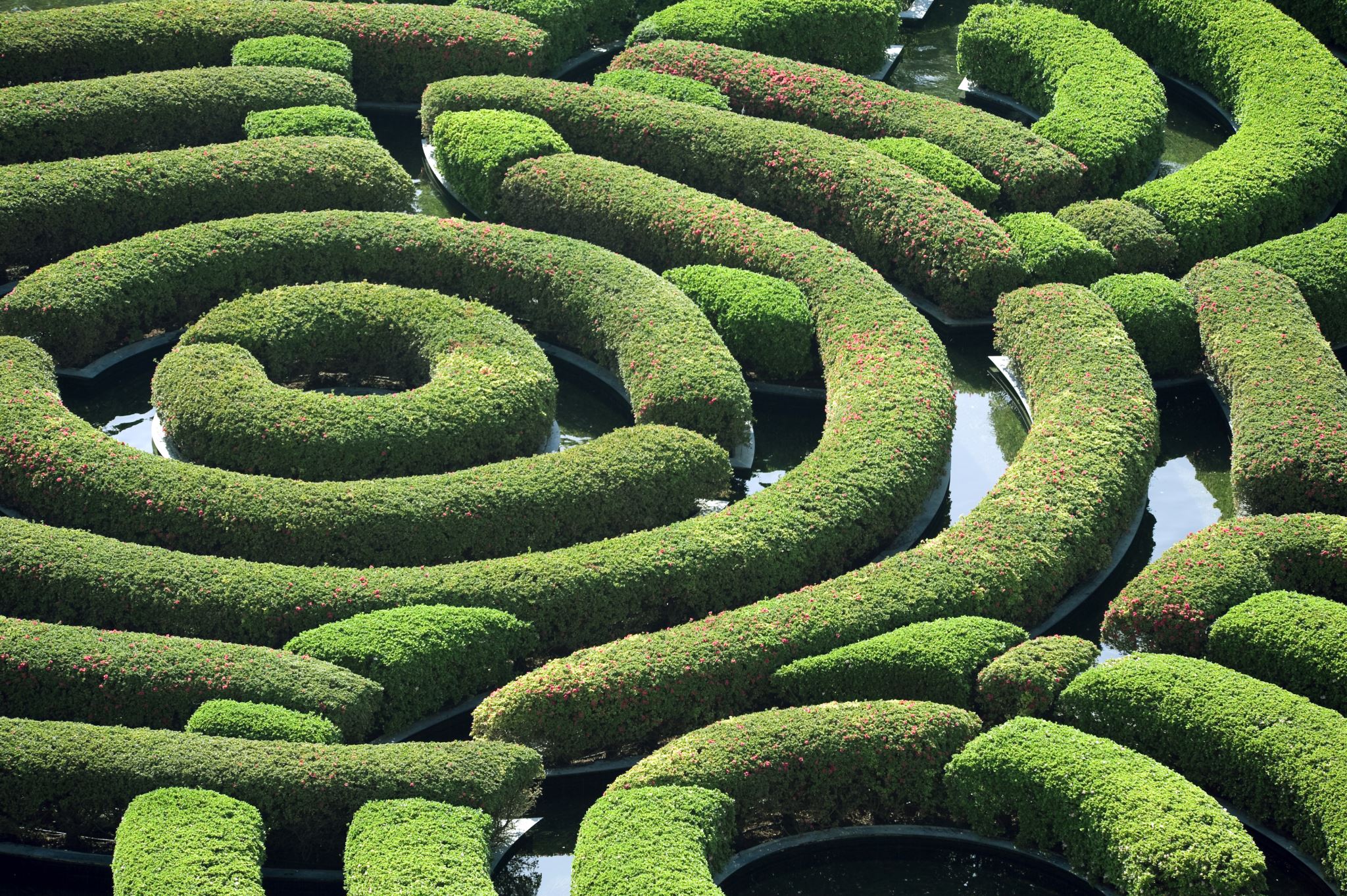 solterralandscapecommittee@gmail.com
Questions?